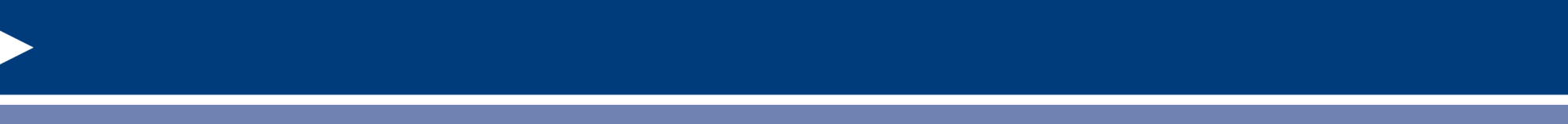 Precodes for the
Keystone ExamsQuick Tips
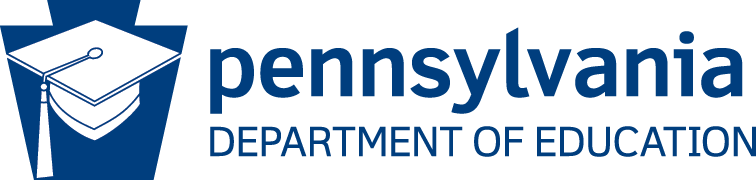 [Speaker Notes: Thank you for taking time out of your busy schedules to review this webinar on the Precodes for the Keystone Exams.
The Division of Assessment and Accountability (DAA) in collaboration with the Office of Data Quality (ODQ) are responsible for PIMS trainings, the Attribution Map, PIMS Attribution Rules and all accountability reporting functions. There is contact information at the end of this presentation so please feel free to contact us.]
Keystone Exams- Precodes
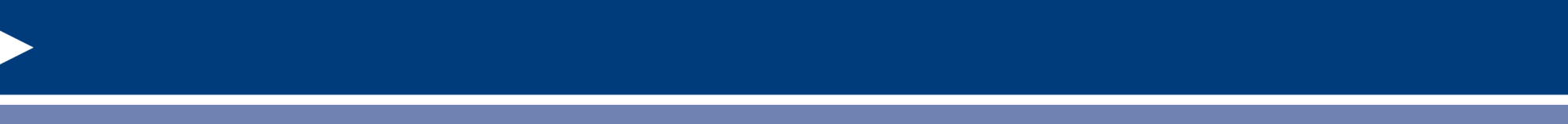 Who Submits Data to PIMS?
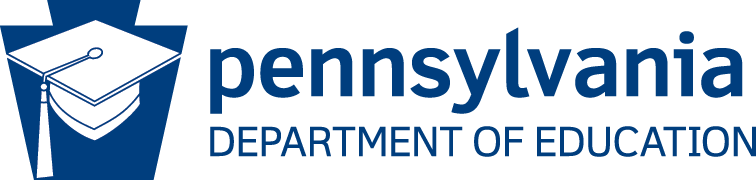 2
[Speaker Notes: Who submits data to PIMS? 
Any entity that teaches a Keystone-related course, must assess the student in Algebra, Biology and/or Literature with an end-of-course Keystone exam(s). Keystone courses are designated by the LEA. Designating a course as a Keystone course is a local decision and not mandated by PDE. LEAs should look at the content standards for a Keystone course before designating the course to ensure that students have the requisite knowledge to demonstrate proficiency in the Keystone Exam(s). Students taking the Keystone Exam must be uploaded to PIMS on the student and enrollment templates.  Their enrollment must be inclusive of the internal snapshot date to be included in the data sent to the testing vendor.]
Keystone Exams- Precodes
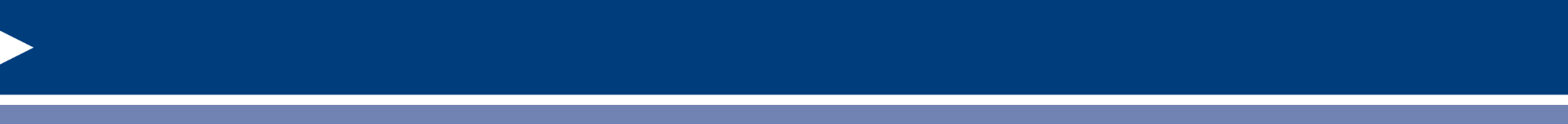 Who Should Test?
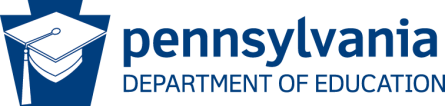 3
[Speaker Notes: Who should test?

States must comply with the federal requirement that all students must test at least once in high school in all three Keystone Exams. Students can take and test in a Keystone Exam anytime from grades 3-12.   Regardless of when or where the student takes the Keystone exam, the students’ scores are not attributed until grade 11 for accountability. 

LEAs identify the courses that meet the state standards for the Keystone Exams called a ‘trigger course’. This is a local decision. If a student takes the Keystone course identified by the LEA, the student must take the subject-specific Keystone Exam. The student does not have to complete the course in order to take the Keystone Exam if the student scored Advanced on the previous year’s subject-specific PSSA. If the student is near the end of the Keystone course, the student should take the Keystone Exam. 

Students are required to score Proficient or Advanced in Algebra 1, Biology and Literature by spring of grade 11. Act 158 High School Graduation) states that demonstrating proficiency in these three Keystone Exams will be one of the Pathways to meet graduation requirement beginning with the class of 2021-2022.]
Data Flow
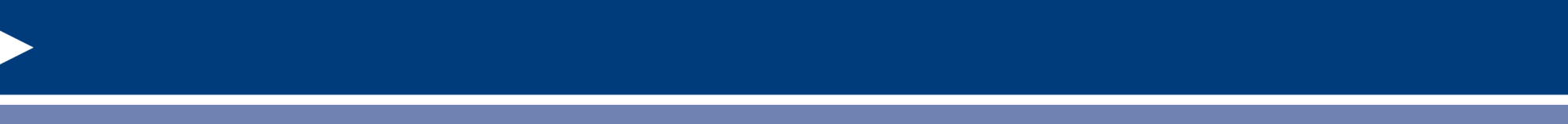 Keystone Exams- Precodes
Collection Window 6
Upload students in grades 3-12 who are taking a Keystone exam in this internal snapshot
Update templates for Student and School Enrollment
Update appropriate Keystone exam student template fields: Field 214: Winter, Field 215: Spring, Field 216: Summer. 
 Ensure that data passes the Data Quality Engine (DQE) checks.
Update and pass DQE checks
Verify successful data submission by running the pre-snapshot verification reports. 
Upload data without errors  to PIMS Production by 12:00 p.m. (noon) on the internal snapshot date. 
There will be no extensions.
Run reports and upload to PIMS
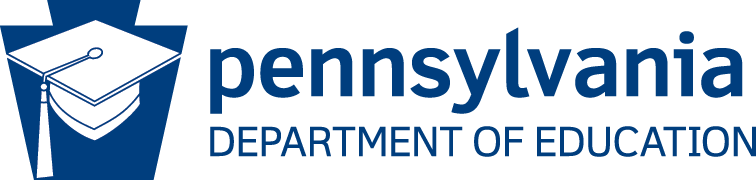 4
[Speaker Notes: There are two templates (Student and School Enrollment) that need to be updated and uploaded in Collection Window 6 to make sure that the data passes the Data Quality Engine Rules. In order to submit the correct data, PIMS Administrators must first identify the students who are taking the Keystone Exams and upload them for this internal snapshot. 

These students should be coded with valid value of ‘Y’, ‘N’ or ‘O’ for the specific Keystone testing window., Field 214 is utilized for Winter Keystone assessments, Field 215 is utilized for Spring Keystone assessments, and Field 216 is utilized for Summer Keystone assessments. These fields are used to send data to the testing vendor so that LEAs can set up test sessions and receive precode labels.  

It’s important that PIMS Administrators verify that data has been successfully uploaded by running the pre-snapshot verification reports. 

Final data must be uploaded by noon on the deadline on the Elementary and Secondary Data Collection Calendar listed on the PIMS website. Please note that data cannot be corrected after the internal snapshot deadline.]
Keystone Exams- Precodes
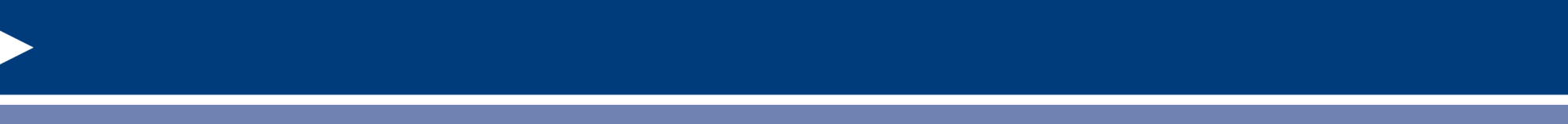 Internal Snapshot Overview
LEAs submit accurate data by 12:00 p.m. in Collection window 6 
on internal snapshot date
PIMS Locked Down after 
12:00 p.m. on internal snapshot date
PIMS Available after the Internal Snapshot is taken.
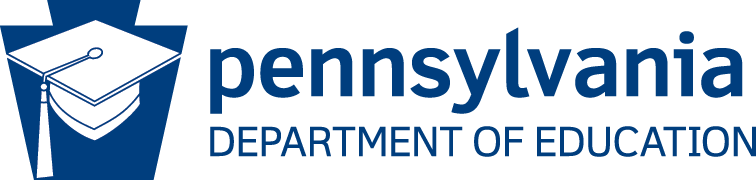 5
[Speaker Notes: This is an overview of the PIMS process for the internal snapshot. The deadline for the Precode for Keystone Exams is noon on the internal snapshot date.  All internal snapshot dates are listed in the Elementary and Secondary Data Collection calendar located on the PIMS website.  In the first of three blocks, the graphic begins with PDE sending communication to LEAs reminding them of the internal snapshots. Next, LEAs upload the student and school enrollment templates to PIMS.  The LEAs then run the pre-snapshot reports to verify accuracy of the data submitted.  Since there is no correction window, this should all occur BEFORE the internal snapshot date. After the deadline, PIMS locks down temporarily to take the internal snapshot and generate the data file that will be sent to the testing vendor.  There can be no corrections made after this time.  Once PIMS re-opens, LEAs can run their snapshot reports and Accuracy Certification Statement.]
Keystone Exams- Precodes
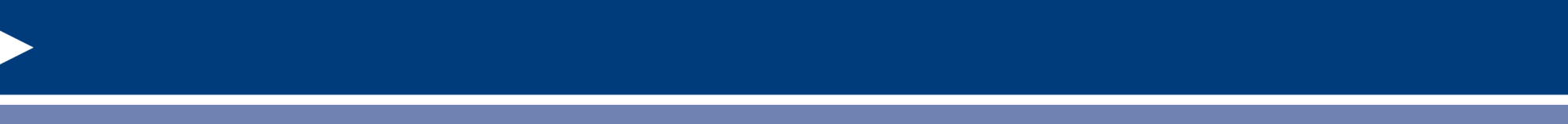 Internal Snapshot Details
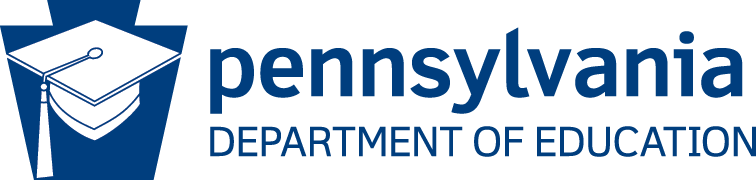 6
[Speaker Notes: This is an overview of the details we will be discussing for the Precode Keystone Exams’ Internal Snapshot. 

It begins with the student in the blue circle, which includes the student’s five matching criteria. It is very important that the five matching criteria are correct because that is how students are linked to test results later in the year, this is why there is so much emphasis on getting these fields right. The five match criteria are First Name, Last Name, Birth Date, PAsecureID and Grade. 

Please make sure the student’s PAsecureID is unique to the student. Students with two IDs or two students sharing one ID have to be resolved. Contact the PIMS Application Support Desk for help with PAsecureIDs. 

The boxes include data about the student including the student’s demographics and school enrollment information]
Keystone Exams- Precodes
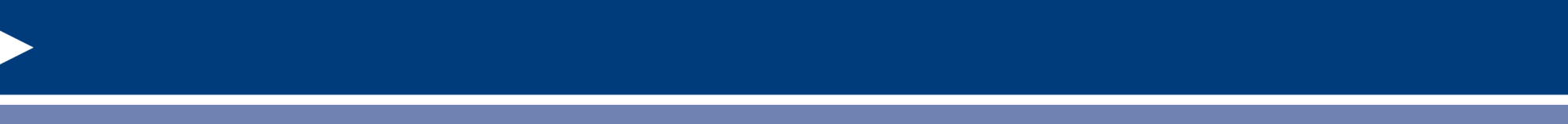 Student Name
Numbers, dashes and apostrophes are the only special characters accepted in the students name.
School Enrollment Template
Entry and withdrawal dates
Entry an withdrawal codes
Entry and withdrawal grades
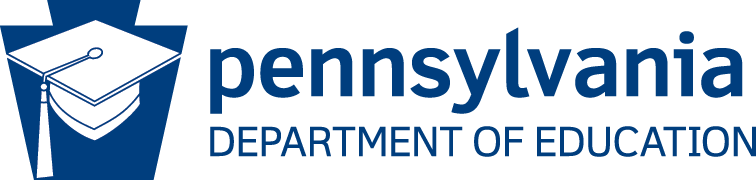 7
[Speaker Notes: If there are any special characters other than numbers, dashes and apostrophes, it will cause a mismatch in the testing vendor’s system and the LEA will have to manually match each student. 

Data from the School Enrollment template is used to determine the students who will be included in the internal snapshot. Please pay special attention to the accuracy of entry/withdrawal dates, codes, and grades .

Note: Students must have and “E” or “R’ enrollment code prior to the internal snapshot date, and not be withdrawn prior to the snapshot to be included in the internal snapshot.]
Keystone Assessment codes
Keystone Exams- Precodes
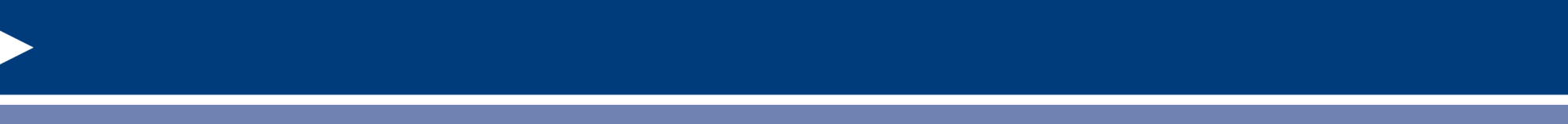 Student  Template- Keystone Assessment 

Field 214 (Winter) , 215 (Spring) , and 216 (Summer):
 Enter ‘Y’ if student is taking the Keystone Exam(s) and needs a precode label
Enter ‘N’ if the student is not taking the Keystone Exam(s) and does not need a precode label
Enter ‘O’ for Online testers. These students will appear in the precode file to the testing vendor and can be added to test session.
Intermediate Unit (IU) Classroom in a District Building
The IU classroom in a district building is responsible for uploading its students’  data and must use the IU’s labels or hand bubble booklets.
It’s important that the IU labels bubble the student’s correct district of residence. 
The district of residence may not always be the AUN where the student is being educated; it should be the AUN of the sending district of residence.
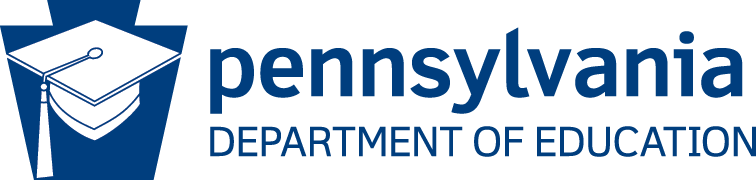 8
[Speaker Notes: It is extremely important that you update the appropriate Keystone exam student template Keystone Assessment codes fields:  Field 214 (Winter) , 215 (Spring) , and 216 (Summer):
Enter ‘Y’ if student is taking the Keystone Exam(s) and needs a precode label
Enter ‘N’ if the student is not taking the Keystone Exam(s) and does not need a precode label
Enter ‘O’ for Online testers. These students will appear in the precode file to the testing vendor and can be added to test sessions.

Special Case: The IU is responsible for the students in the IU classroom housed outside the IU even if that IU classroom is in a district building. 
The IU classroom will use the labels sent to the IU.  
If there are no labels, the students booklets will have to be hand bubbled.  The IU classroom students should be bubbled with the AUN of the sending district of residence school.]
Keystone Exams- Precodes
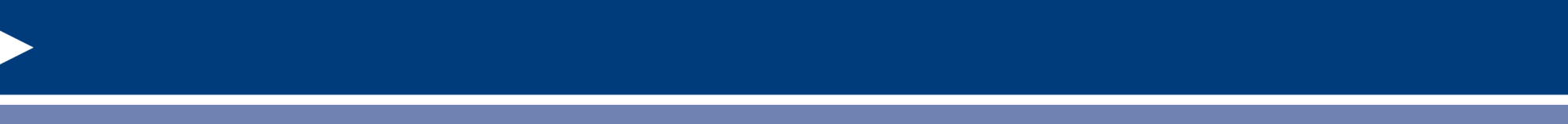 Student  Template
Subgroups
Field 38: Special Education 
Field 41: English learner (EL)
Field 88: Economically disadvantaged
Field 27: Race/Ethnicity subgroups
Full Academic Year
Field 109: State Entry Date
Field 99: LEA Entry Date
Field 98: School Entry Date
These dates cannot be a future date. 
State <= LEA <= School
Attribution
Field 117: District Code of Residence (Appendix N)
Students designated as 1305/1306 without known district use 999999999. 
Field 165: Location Code of Residence
If the District of Residence does not have a school within the student’s grade level, use 0000.
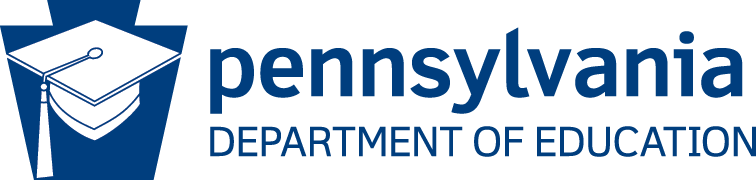 9
[Speaker Notes: The demographics for students are embedded in precode labels. If the student cannot be matched using the five matching criteria, the student record has to be matched manually to their test record by the LEA.  Using student demographics can help LEAs identify unmatched students.  These subgroups will be listed in your reports for verification.  

We use State, LEA, and School Entry data fields to help identify Full Academic Year.  The date in these fields cannot be a future date and must be in logical order.  For more information on these fields please see PIMS Manual Volume 1.  

The following fields will be utilized during attribution.  Please review them for accuracy.
Field 117 – District Code of Residence (Appendix N of the PIMS Manual Volume 2)
Field 165 – Location Code of Residence is also utilized during attribution.]
Deduplication rules 1
Keystone Exams- Precodes
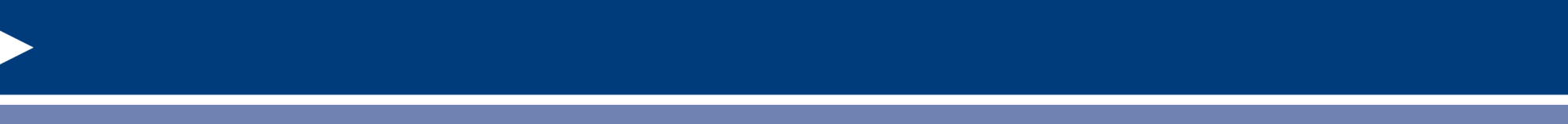 Business Rules
A student’s PAsecureID must be reported to the testing vendor by only one LEA. When more than one LEA reports a student in the internal snapshot, the following rules will be applied to deduplicate the students:
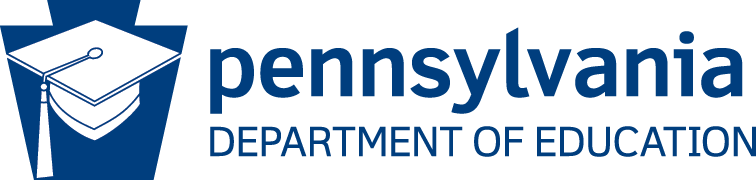 10
[Speaker Notes: A student’s PAsecureID must be reported to the testing vendor by only one LEA. When more than one LEA reports a student in the internal snapshot, the following rules will be applied to deduplicate the students:   Please review these student scenarios to determine proper attribution.]
Deduplication rules 2
Keystone Exams- Precodes
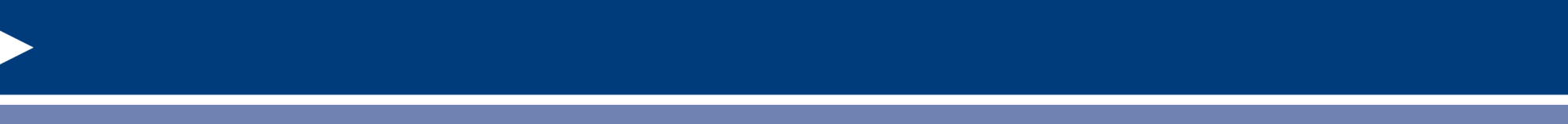 Business Rules (continued)
A student’s PAsecureID must be reported to the testing vendor by only one LEA. When more than one LEA reports a student in the internal snapshot, the following rules will be applied to deduplicate the students:
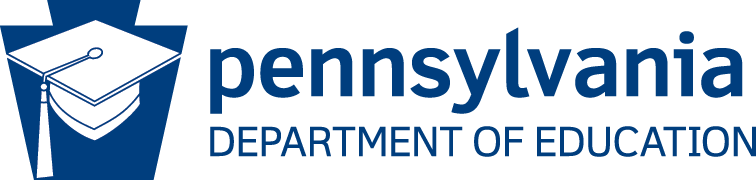 11
[Speaker Notes: Here are listed a few more of PDE’s deduplication rules for attribution.  Please watch the full version of Keystone Exam Precodes webinar or consult the Assessment How-To Guide for more details.]
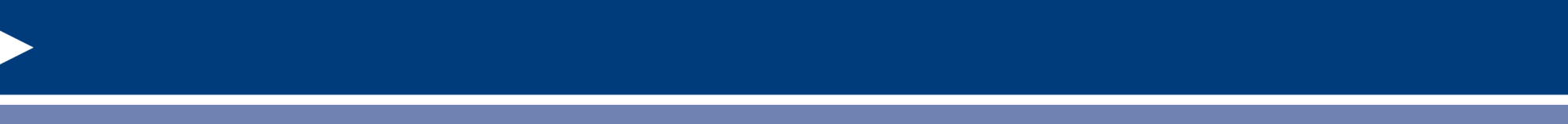 Keystone Exams- Precodes
How PIMS Data Affects Precode Labels
Data Collection for the Keystone Accountability Reporting
Precodes Winter Keystone Exams
Cognos Presnapshot Reports
Cognos Snapshot Reports
Dates needed to run PIMS reports
Please reference the Elementary/Secondary Data collection calendar for prior year and current year dates to utilize when running any Presnap or Snapshot report.
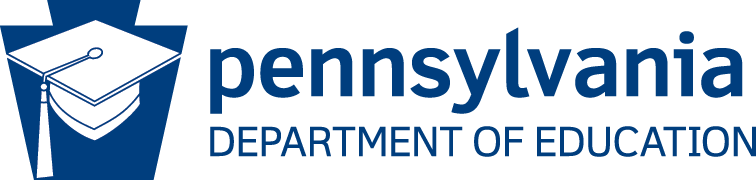 12
[Speaker Notes: Presnapshot reports reflect data loaded into Production. They should be run prior to the internal snapshot date.  

The snapshot reports reflect data that was included in the internal snapshot.  They should be run when PIMS reopens, after the internal snapshot is taken.  

Please reference the Elementary/Secondary Data collection calendar for prior year and current year dates to utilize when running any Presnap or Snapshot reports.]
Resources
Keystone Exams- Precodes
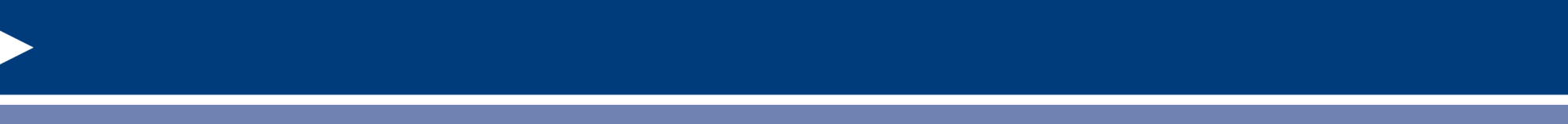 Resources:
Division of Assessment and Accountability: www.education.pa.gov/pas 

Future Ready PA Index:
https://www.education.pa.gov/K-12/ESSA/FutureReady 

Pennsylvania Information Management System (PIMS):
https://www.education.pa.gov/DataAndReporting/PIMS
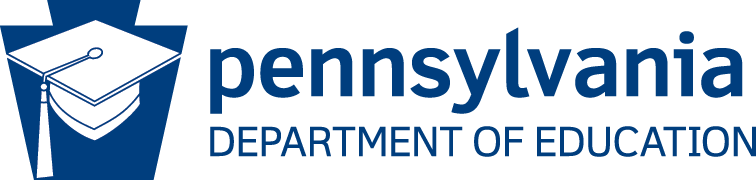 13
[Speaker Notes: There are a few resources we would like to point out to you. On PAR’s webpage (of the PDE website), you can find information on Chapter 4: Academic Standards, PA’s ESEA flexibility waiver, the Attribution Map and trainings. There is a link to the Future Ready PA Index website, which contains LEA data that PDE uses to report federal accountability. Lastly, the PIMS webpage is listed. The PIMS calendar, Assessment How-To guide, and the PIMS Manuals can be downloaded from this website.]
Keystone Exams- Precodes
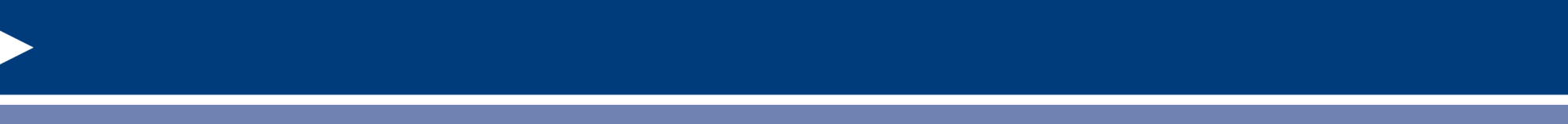 Contact Information
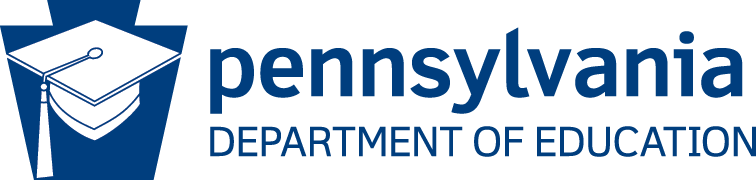 14
[Speaker Notes: A list of contacts are provided if you have questions or need clarification. 

The Division of Assessment and Accountability can be reached at Ra-pas@pa.gov

Please call 800-661-2423 to get assistance from the PIMS Application Support Desk.

Lastly, the Office of Data Quality can be emailed at ra-DDQDataCollection@pa.gov

Thank you for reviewing this webinar for Keystone Exams -Precodes.]
For more information
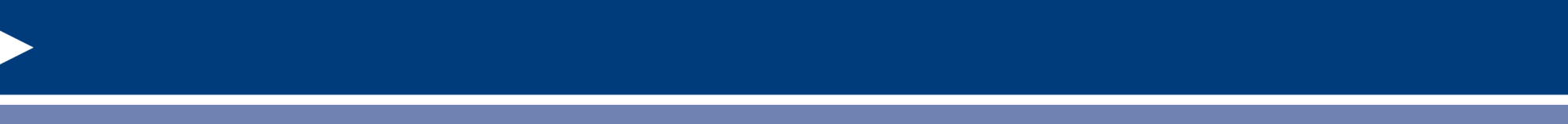 For more information on Keystone Exams-Precodes please visit PDE’s website at www.education.pa.gov.
The mission of the Department of Education is to ensure that every learner has access to a world-class education system that academically prepares children and adults to succeed as productive citizens. Further, the Department seeks to establish a culture that is committed to improving opportunities throughout the commonwealth by ensuring that technical support, resources, and optimal learning environments are available for all students, whether children or adults.
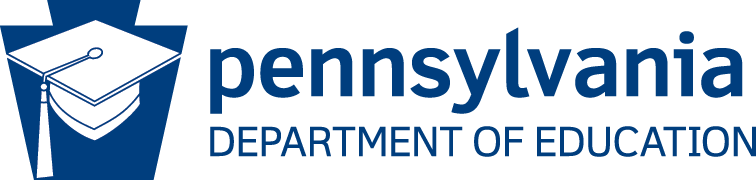 15